STRENGTH TRAINING for ROCK CLIMBERShttps://www.youtube.com/watch?v=l_lZc7nATT4
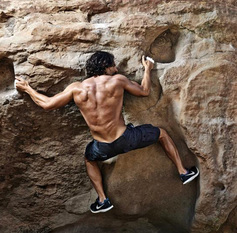 STRETCHING
FROG STRETCH




HIP-FLEXOR STRETCH



Do each stretch before workout, 5 sets 30sec each
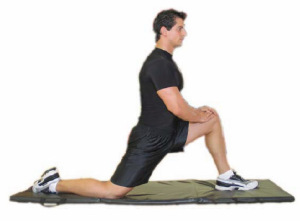 FUNCTIONAL LIFTS
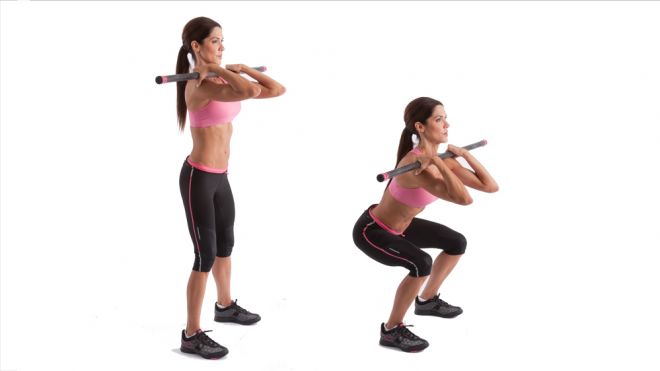 Front Squats

Military Press



Inverted Row


Perform each exercise 5 sets x 10 reps each, 3x week
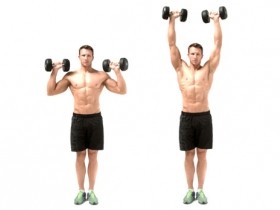 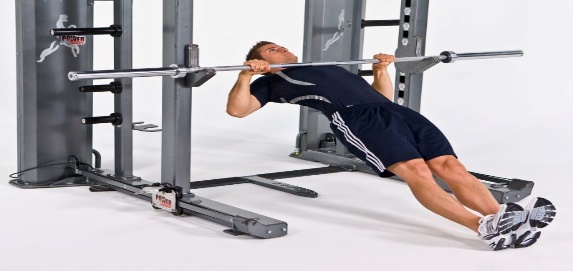 TYPES OF CLIMBING
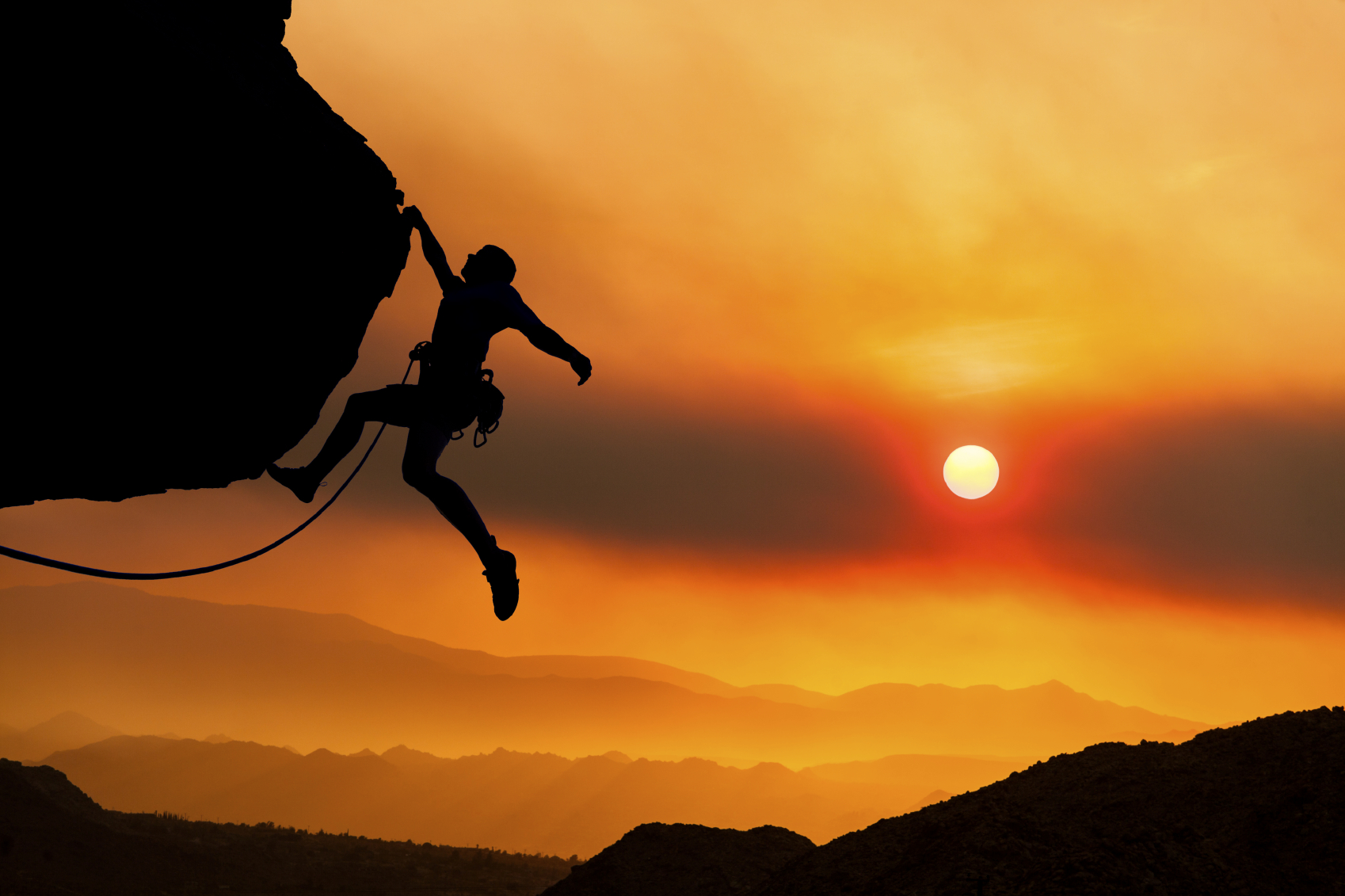 4 Types
Top-Rope Climbing
Sport Climbing
Traditional Climbing
Bouldering
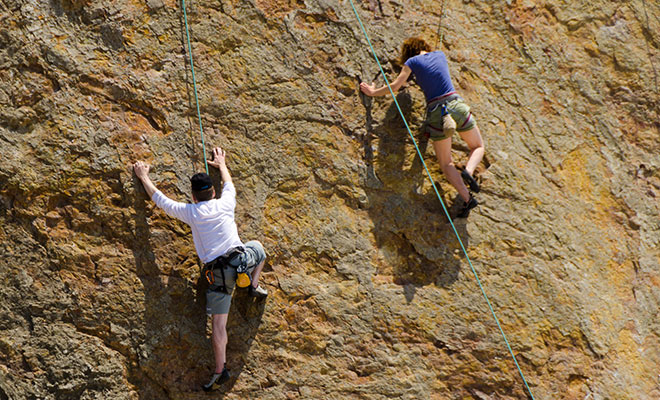 TOP-ROPE CLIMBING
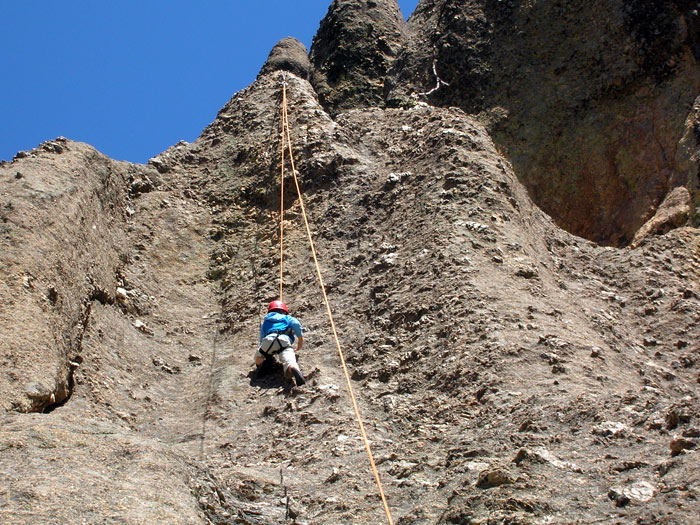 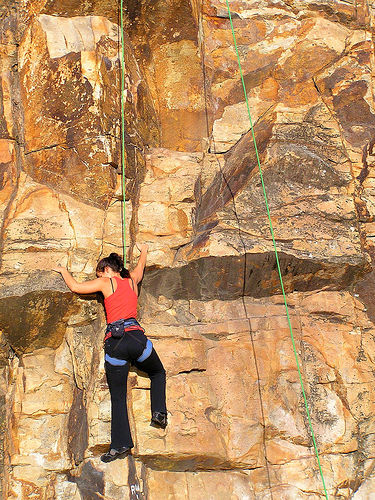 SPORT CLIMBING
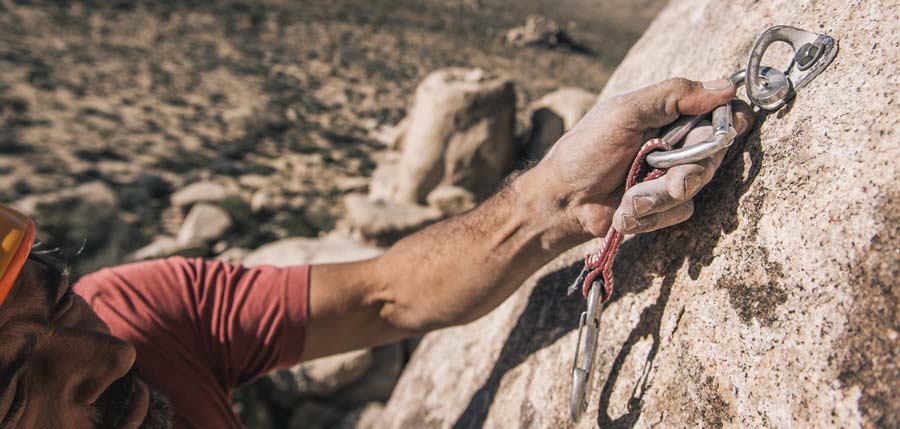 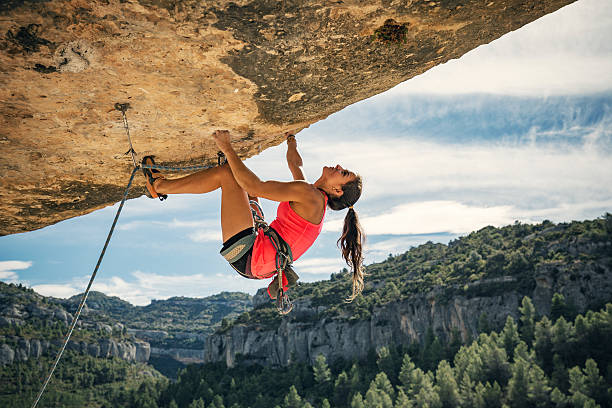 SPORT CLIMBING
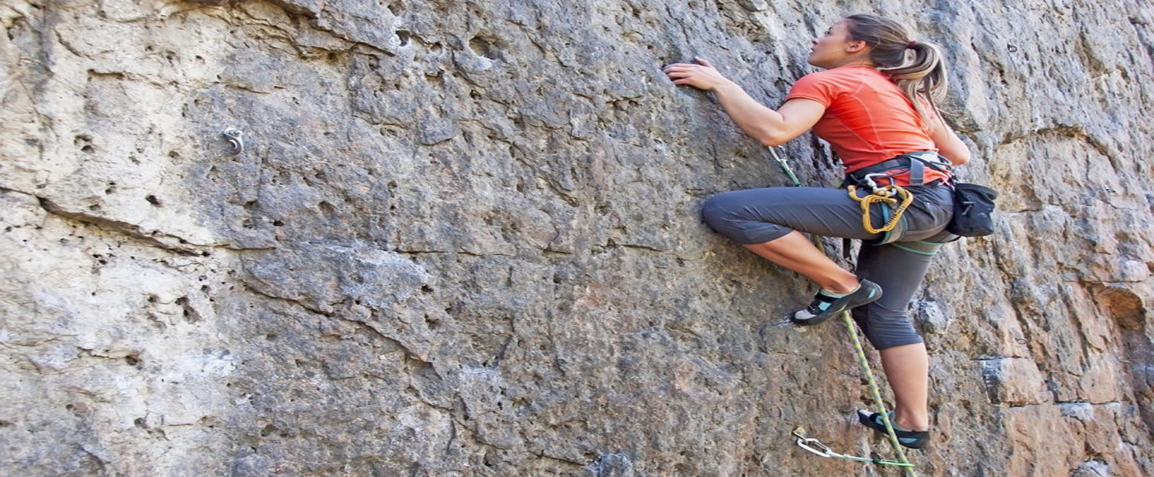 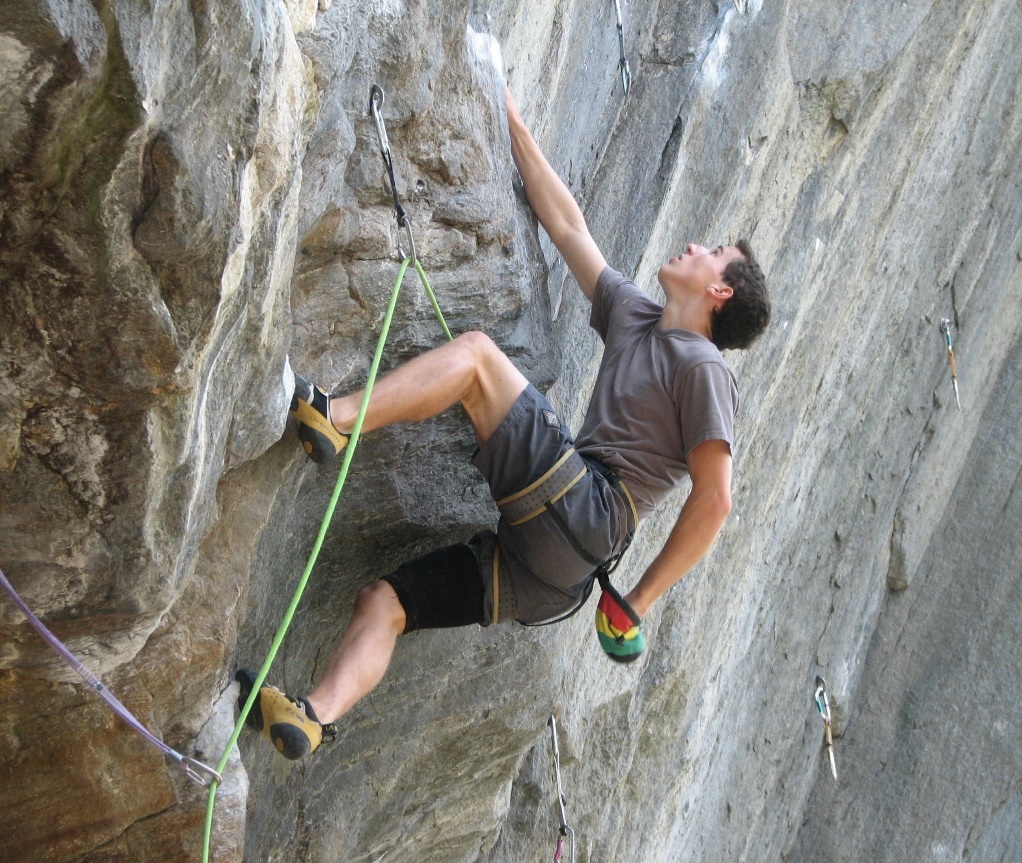 TRADITIONAL CLIMBING
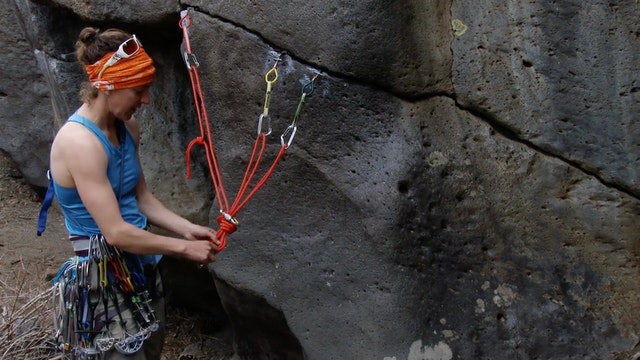 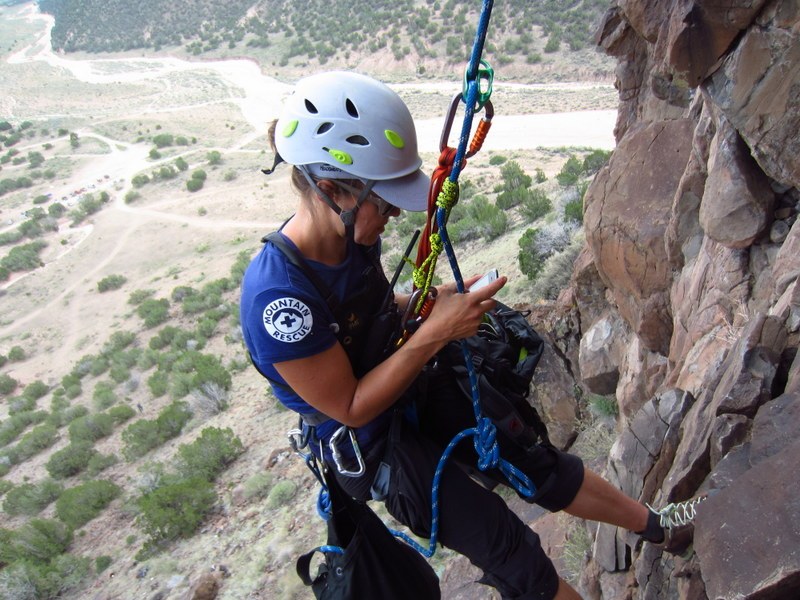 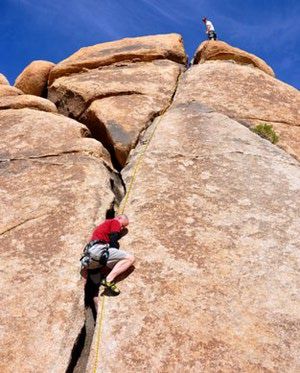 BOULDERING
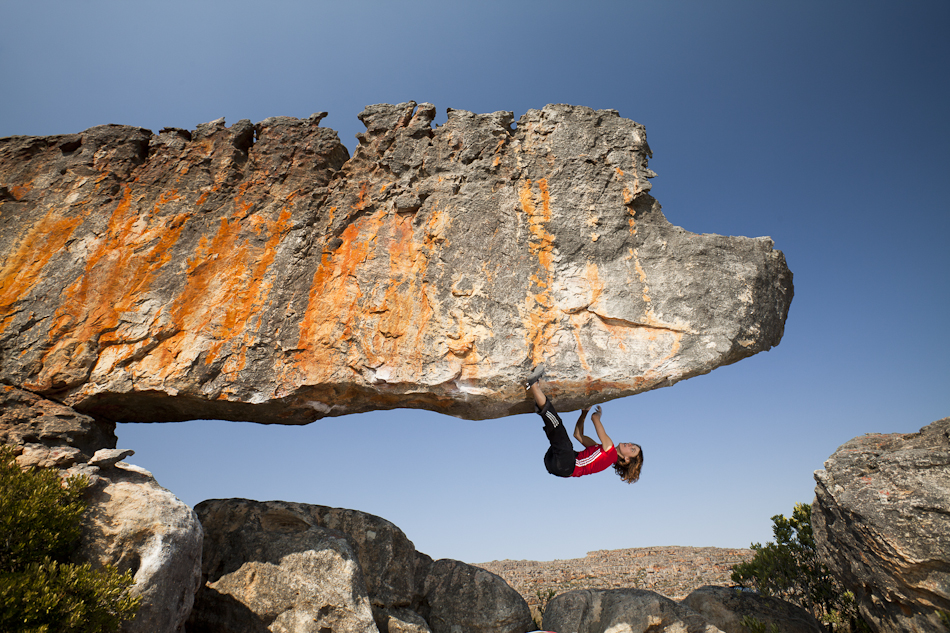 BOULDERING
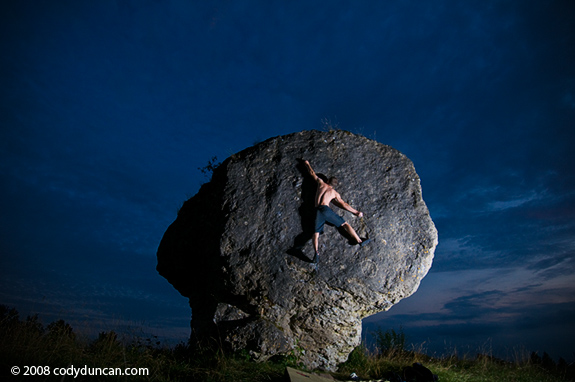 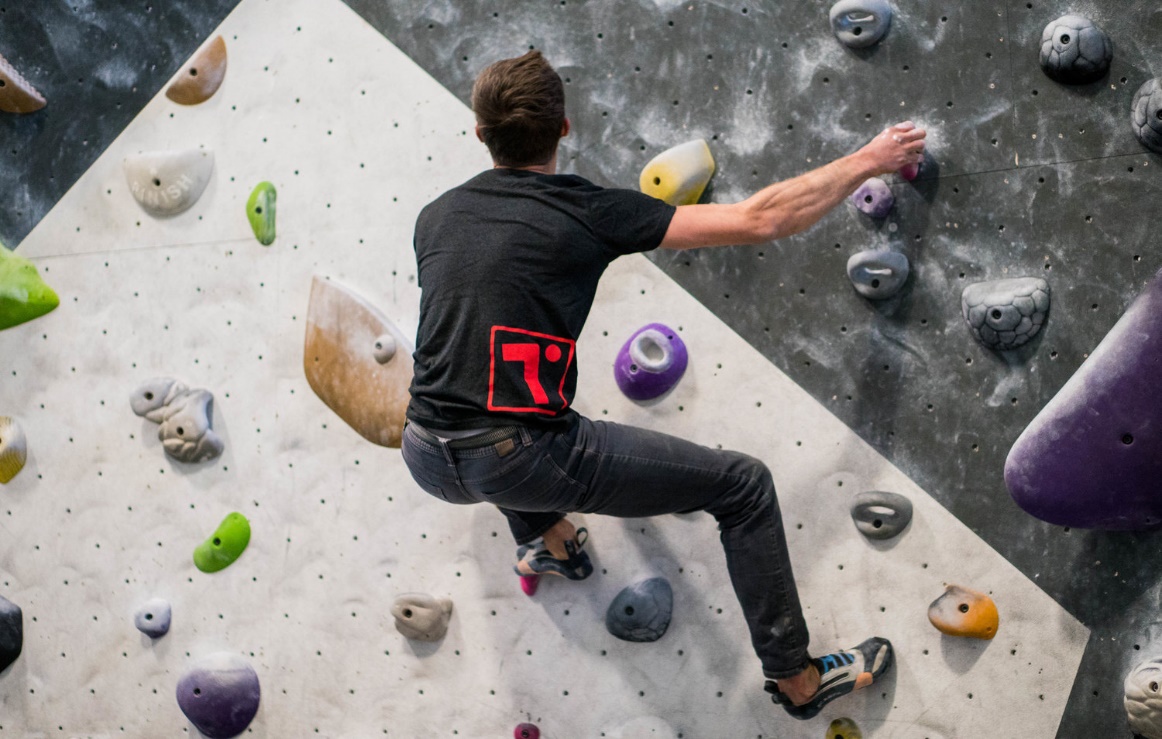 GROUP DISCUSSION
1.WHAT ARE THE ADVANTAGES/DISADVANTAGES OF EACH TYPE OF ROCK CLIMBING?
2.What is your favorite type of rock climbing and why?
Top-Rope Climbing
Sport Climbing
Traditional Climbing
Bouldering
Basic Equipment List
Gym and Competition Harnesses
These thin specialized harnesses are used for hard sport routes, gym training, and competition climbing where light weight and free movement is essential. They have narrow leg loops and waist band; just enough padding for falls, hangdogging, and belaying; and are very lightweight. They are generally uncomfortable for most general climbing. Prices for sport harnesses range from $50 to $125.
https://www.thoughtco.com/which-climbing-harness-do-you-need-755656
Basic Equipment List
All Around or Multi-Purpose Harnesses

Multi-purpose harnesses are exactly that—harnesses for all kinds of climbing, including crack climbing and multi-pitch routes. These are ideal if you’re just starting out climbing as well as if you’re an experienced climber. They come in a wide variety of styles to fit all kinds of body types as well as budgets. Almost all of them feature padded leg loops and padded waist belt; detachable leg loops so you can answer’s nature’s call without taking it off; either two or four gear loops for racking carabiners, quickdraws, and gear on the waist belt; and a sewn dedicated belay/rappel loop on the front, connecting the waist belt and leg loops and allowing you to belay or rappel from it. Prices for all-around harnesses range from $50 to $150.
https://www.thoughtco.com/which-climbing-harness-do-you-need-755656
Basic Equipment List
Big Wall Harnesses
Big wall harnesses are big beefy harnesses intended for climbing multi-pitch routes on big walls that might take several days. Comfort on these long steep walls is very important so these harnesses have thickly padded waist belts and leg loops, which relieve pressure on the climber’s upper legs and waist when they are at hanging belays or standing in aiders while aid climbing. Big wall harnesses also have multiple gear loops so lots of equipment can be racked on them, as well as a sewn haul loop on the back of the waist belt and a thick sewn belay loop on the front. Prices range from $75 to $200.
https://www.thoughtco.com/which-climbing-harness-do-you-need-755656
Basic Equipment List
Alpine Harnesses
Alpine harnesses, designed for mountaineering, are lightweight bare-bones harnesses that are easily adjustable so they fit over a variety of bulky clothes since alpinists often change layers of clothes for different weather conditions. Leg loops are usually easily detached for bathroom breaks or to change pants. Look for ones with a padded waist belt for extra comfort. They are also constructed from durable water-repellent nylon so they can handle all kinds of wet and snowy mountain conditions. Alpine harnesses make a good beginner harness or an extra harness to bring to the crags for a friend since they are adjustable for various body types. These no-frills harnesses are inexpensive. Expect to pay around $50 for a good one.
https://www.thoughtco.com/which-climbing-harness-do-you-need-755656
Basic Equipment List
Chest and Body Harnesses
Chest and body harnesses are harnesses that either accompany a seat harness or are an integrated seat and chest harness. Chest harnesses are typically not worn by climbers but are essential equipment for caving. The usual situations where a climber might wear one are on routes where there is a chance of flipping upside-down in a fall such as falling into a crevasse on a glacier or ascending fixed ropes with a heavy pack. A chest harness is always worn with a seat harness. Prices range from $35 to $75 for a chest harness.
A body harness, incorporating the leg loops and waist belt of a seat harness with a chest harness, are made specifically for children and adults with narrow waists and hips. When kids climb, they have a tendency to turn upside down when they fall since they are top-heavy. Body harnesses have a higher tie-in point than a seat harness, reducing the chances that a climber will flip upside down during a fall. It’s highly recommended that you always use a chest harness and a helmet on kid climbers under the age of 10 to avoid injury. Prices range from $50 to $125.
https://www.thoughtco.com/which-climbing-harness-do-you-need-755656
Basic Equipment List
4 KINDS OF CHALK
Climbing chalk can be purchased in four different types:

blocks of gymnast chalk; powdered chalk; chalk-filled fabric balls; and liquid chalk.
https://www.thoughtco.com/types-of-climbing-chalk-755591
Basic Equipment List
Belay and Rappel Devices
https://www.thoughtco.com/belay-and-rappel-devices-755602

Helmet – 3 Types
-Suspension 
-Foam
-Hybrid
Various Types of Handhold, Footholds and Climbing Moves
https://youtu.be/fCcl3m-EXyg
https://youtu.be/QrW205V3xJs
Rock Climbing Terms
Rock Climbing Terms
Outside Activity
In groups of 4-5
Walk around school and locate structures to practice each type of handhold
Take a picture of each location. 
E-mail your labeled pictures type of hold to practice to james.ivey@cobbk12.org
Include all group member names in the subject!
This is a project grade! Do your best!
Belaying
Belaying-the process of securing the rope in a belay device and protecting a climber
https://www.youtube.com/watch?v=CFIz4cBFVro&feature=youtu.be

https://www.youtube.com/watch?v=jgVrpjcTlSo&feature=youtu.be
Knots
Knot Terms
Bend Knot - has opposite ends of the rope coming out opposite sides of the knot
Loop Knot - tied in the rope's middle
Hitch - an adjustable knot with a loop of rope wrapped around something
Working End - the end used to tie a knot
The figure-8 follow-through  knot is the knot most climbers use to attach the rope to their harness. 
https://youtu.be/tFffbkXSgNI